Концепция  организации 
предпринимательского образования в 
НИУ ВШЭ - Санкт-Петербург

Филипп Казин, Сергей Мельченко, Олег Муромцев
Цель и задачи предпринимательского образования
Цель –  формирование  у  студентов НИУ ВШЭ – Санкт-Петербург предпринимательского мышления и развитие предпринимательских  компетенций
Задачи: 
Ознакомление всех студентов кампуса с инновационно-предпринимательской деятельностью как одним из вариантов траектории профессионального развития;
Привлечение  студентов, заинтересованных в развитии собственного стартапа к формам образовательной деятельности, развивающим предпринимательские компетенции, позволяющие реализовать свой предпринимательский проект;
Создание стартапов с участием студентов и сотрудников  НИУ ВШЭ – Санкт-Петербург в качестве собственников и менеджеров бизнеса на основе  проектных идей, формирующихся  в НИУ ВШЭ и в организациях-партнерах.
2
Предпринимательские компетенции
3
Предпринимательский трек персонального развития
3-4 курс, магистратура
Стартап как диплом – 5 команд (10-15 чел.)
Международный фестиваль университетских технологических  проектов  –  10 команд (20-30 чел.)   студенты  всех курсов
3 
уровень
Акселератор Global Startup Initiative – 30 команд (60-90 чел.)   студенты  всех курсов
Общеуниверситетский дистанционный факультатив  «Научим создавать точную бизнес-модель вашего стартапа» (все желающие)   4% от когорты
Предпринимательские  проекты в рамках проектной деятельности   (все желающие) примерно  4% от когорты  2 курса + 4% от когорты  3 курса 
Майнор «Предпринимательские проекты и стартапы» - примерно 120 чел. (8% от когорты 2 курса)
2 уровень
2-3 курс
Общеуниверситетский дистанционный факультатив «Основные принципы создания стартапа» (20% первокурсников + все желающие) 
Конкурс студенческих блиц- проектов (20% первокурсников + все желающие) 
Клуб  предпринимателей НИУ ВШЭ – Спб. (20% первокурсников + все желающие) 
Вводная лекция «Введение в предпринимательство» (100% первокурсников)
1 курс
1 
уровень
4
Уровень 1. Вводная лекция  «Введение в предпринимательство» в рамках  БЖД
Охват студентов:  100 % студентов 1 курса  (примерно 1500 человек) 
Когда проходит: сентябрь – октябрь в рамках курса БЖД  
Основное содержание: как выбирать и тестировать идею, что такое Customer Development, пути развития стартапа,  форматы  работы  Центра инновационного предпринимательства 
Планируемый результат: Заинтересованность студентов в участии   в предпринимательском треке персонального развития 
Лектор: директор Центра инновационного предпринимательства,  С.В.Мельченко
5
[Speaker Notes: Приложить текст лекции]
Уровень 1. Клуб предпринимателей  НИУ ВШЭ – Санкт-Петербург (при поддержке ГК Бестъ)
Охват студентов:  20 % студентов  1 курса (300 человек) +  все желающие 
Когда проходит: Постоянная работа клуба 
Основное содержание:
Открытые лекции и мастер-классы от ведущих  предпринимателей; 
Обсуждения проектов студентов (стартап краш тесты и пр.);  
Организация предпринимательских событий в кампусе ( конкурса предпринимательских  проектов, международного фестиваля и т.д.) 
Планируемый результат: Включение  студента в предпринимательский трек персонального развития 
Организатор клуба: менеджер Центра инновационного предпринимательства,  О.О.Муромцев
6
[Speaker Notes: Приложить программу работы HSE Business Club на 2019-2020 учебный год 
График лекций и мастер-классов от предпринимателей 
Встретиться с Кагиевым и согласовать порядок работы]
Уровень 1. Конкурс студенческих  блиц-проектов HSE Business Cup – Spb.
Охват студентов:  20 % студентов первого курса +  все желающие  
Когда проходит: март – апрель  
Основное содержание:   
Студенты реализуют социальные и сервисные блиц-проекты  с достижением результата за 1-4 недели;
Проекты курируются членами Клуба предпринимателей;
Результаты проекта представляются жюри; 
Лучшие команды должны получить конкретный результат, имеющий значимость для конкретных потребителей. 
Планируемый результат: Готовность проектов для перехода на уровень 2 (майнор и предпринимательские проекты) 
Организатор конкурса: менеджер Центра инновационного предпринимательства О.О.Муромцев
7
Уровень 1. Общеуниверситетский дистанционный факультатив «Основные принципы создания стартапа»
Охват студентов:  20 % студентов  1 курса  +  все желающие 
Когда проходит:  постоянно 
Формат:  36 часов (полностью онлайн) 
Основное содержание: Краткий обзор следующих тем:  Инновационная экосистема России - выбор идеи – описание продукта – поиск потребителей – организация продвижения и продаж – инвестиции в проект стартапа
Планируемый результат: формирование слушателями первого проекта для участия  в майноре  «Предпринимательские проекты и стартапы» 
Организатор факультатива: директор Центра инновационного предпринимательства С.В.Мельченко
8
[Speaker Notes: Прописать и согласовать с учебным блоком порядок реализации факультатива: 
Как готовится онлайн часть? В какой срок? Кто лекторы?  Какая программа факультатива?  На какой платформе размещается?  
Каким образом проходят очные занятия на 450 человек?  М.б. очную часть убрать?]
Уровень 2. Майнор «Предпринимательские проекты и стартапы»
Охват студентов:  примерно  8 % студентов  2  курса + 8% студентов 3 курса  (всего примерно 240 человек)
Когда проходит: с сентября по май (4 семестра) 
Основное содержание:  Развитие предпринимательского проекта под руководством  преподавателей майнора  и  приглашенных трекеров 
Планируемый результат:
 Результаты 1 года майнора :
Протестированные ЦА (целевая аудитория) и УЦП (уникальное ценностное предложение);
 Созданный MVP
Результаты 2 года майнора: 
Первые продажи (пилотные проекты)
Академический руководитель майнора:  директор департамента менеджмента  А.А.Кайсаров
9
[Speaker Notes: Приложить программу майнора]
Уровень 2. Работа с предпринимательскими проектами в рамках проектной деятельности
Необходимое предварительное решение: введение  понятия  - «предпринимательский проект», как разновидности практико-ориентированного (прикладного) проекта, результатом которого должна быть коммерциализация (продажа) товара или услуги (в т.ч., в форме создания стартапа). 
Охват студентов: все желающие (кроме студентов майнора). 4 % студентов  2  курса + 4% студентов 3 курса  (всего примерно 120 человек)
Когда проходит: с октября по май в рамках проектной деятельности 
Основное содержание:  Анализ рынка, подготовка MVP, поиск первых заказчиков 
Планируемый результат:   Готовность к переходу на уровень 3 (акселератор GSI, защита ВКР в формате «Стартап как диплом»)
Организатор проектной деятельности: директор Центра инновационного предпринимательства С.В.Мельченко
10
[Speaker Notes: Приложить документ «Стандарт предпринимательского проекта» 
Согласовать документ с учебным блоком]
Программа повышения квалификации «Предпринимательское мышление и поддержка предпринимательских инициатив студентов»
Охват ППС :  20 человек  
Когда проходит: ежегодно, февраль – март  
Основное содержание:  повышение квалификации в сфере эффективного управления проектной деятельностью студентов 
Планируемый результат: Формирование команды преподавателе на разных факультетах, готовых к  руководству предпринимательскими преоктами 
Разработчик и организатор  программы : кафедра менеджмента инноваций НИУ ВШЭ,  зав. кафедрой И.Р. Агамирзян 
Параметры программы:  22 часа, 3 дня, очно-заочное обучение с использованием ДОТ
11
[Speaker Notes: Приложить  Положение об акселераторе  (кто может в него попасть, учебный план акселератора, как происходит защита проекта)]
Уровень 2.  Действующий  общеуниверситетский  дистанционный  факультатив  «Стартап школа HSEINC»
- Как описать бизнес-идею и определить узкие места?- Как развивать команду на старте?- Как определить, что ваш продукт нужен клиенту?- Сможете ли вы заработать на своей идее?- Насколько большой рынок у вашего продукта?- Как создать первую версию продукта, чтобы протестировать ценность?- Как сделать первые продажи?
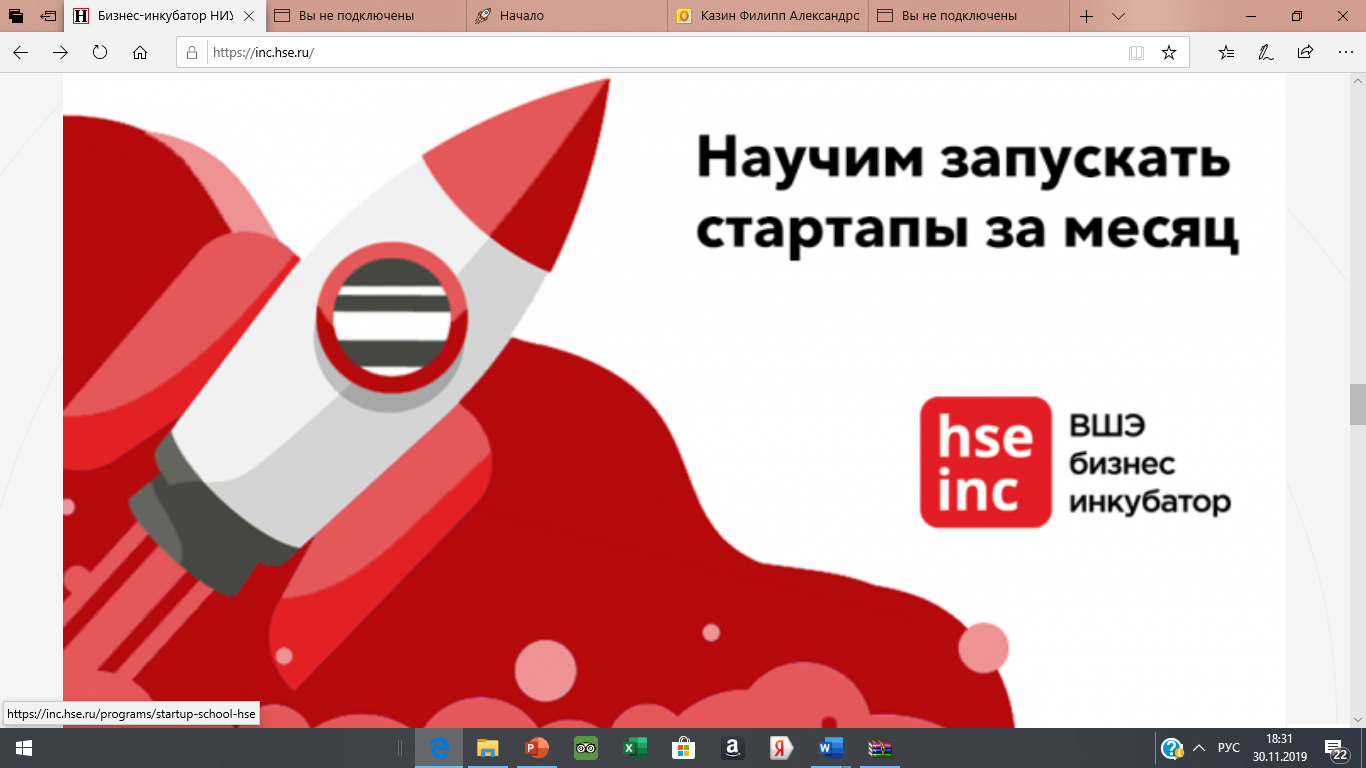 12
[Speaker Notes: Приложить документ «Стандарт предпринимательского проекта» 
Согласовать документ с учебным блоком]
Уровень 3. Акселератор Global Startup Initiative
Охват студентов: – 30 команд (60-90 чел.)   студенты  всех курсов (в первую очередь – 4 курса и магистратуры) 
Когда проходит: с октября по май 
Основное содержание: формирование и реализация бизнес-проекта, в том числе на основе инженерной разработки
Планируемый результат:
Валидированная бизнес-модель (устойчивые продажи);
Привлеченные инвестиции в проект;
Гранты для социальных проектов
Организатор акселератора: директор Центра инновационного предпринимательства С.В.Мельченко
13
[Speaker Notes: Приложить  Положение об акселераторе  (кто может в него попасть, учебный план акселератора, как происходит защита проекта)]
Уровень 3. Международный фестиваль университетских технологических  проектов
Охват студентов: –  10 команд (20-30 чел.)   студенты  всех курсов 
Когда проходит: ноябрь
Основное содержание: Всероссийский проект при поддержке  ПАО «Ростелеком»,
в рамках которого не менее 100 университетов России и зарубежных стран представляют свои технологии для российских корпоративных заказчиков и венчурных фондов 
Планируемый результат: Расширение круга партнеров, формирование потока проектов для акселератора GSI, позиционирование НИУ ВШЭ в качестве центра развития университетских предпринимательских экосистем  
Организаторы фестиваля: Центр инновационного предпринимательства, отдел по воспитательной и внеучебной работе, управление маркетинговых коммуникаций
14
[Speaker Notes: Приложить положение о фестивале – Муромцев]
Уровень 3. Защита ВКР в формате «Стартап как диплом»
Охват студентов: примерно 2-3 команды  в год (6-9 чел.) 
Когда проходит: июнь (защита ВКР) 
Основное содержание:  аналитическая часть (формулировка и тестирование рыночных гипотез), проектная часть (бизнес-план проекта) и приложения (документы о создании юридического лица или  документы, подтверждающие продажи) 
Планируемый результат: Формирование выпускниками не менее 5 стартапов в год.  
Организатор защиты ВКР: менеджер Центра инновационного предпринимательства А.А.Кайсаров
15
[Speaker Notes: Приложить  и утвержеднный на уровне академической программы «Менеджент» порядок защиты стартапа каке ВКР.]
План KPI 2020-2021 учебный год  (10 шагов к стартапу)
16
[Speaker Notes: Приложить  и утвержеднный на уровне академической программы «Менеджент» порядок защиты стартапа каке ВКР.]